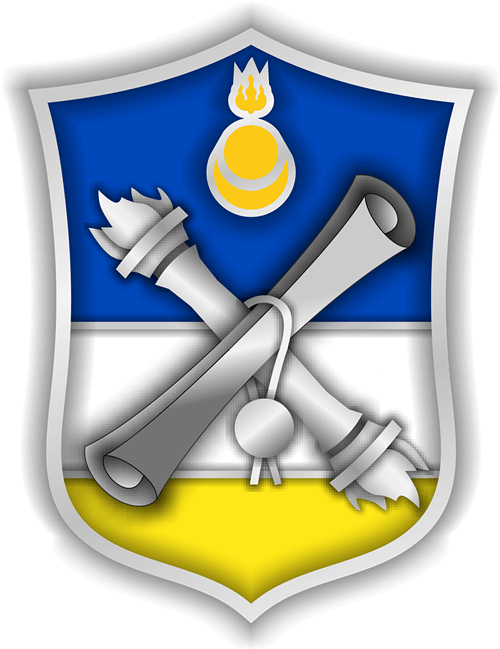 Внешняя проверка годового отчета об исполнении республиканского бюджета за 2021 год
Улан-Удэ
2022 год
Основные параметры республиканского бюджета за 2021 год, млрд. руб.
Государственный долг РБ за 2021 год
Основные параметры республиканского бюджета за 2021 г., млрд. руб.
+12,3 %
+10,4 %
+14,3 %
Доходы республиканского бюджета за 2021 год, млрд. руб.
Прирост собственных налоговых доходов в 2021 г. превысил 8,0 млрд. рублей, что позволило завершить год  по указанному критерию с результатом в 35,4 млрд. рублей.
Динамика структуры доходной части республиканского бюджета за 2016-2021 годы
Динамика изменения объемов поступлений в разрезе собственных налоговых и неналоговых доходов в 2019-2021 гг.
млрд. руб., 
% к пред. году
Налоговые доходы
неНалоговые доходы
млн. руб.,
% к пред. году
Динамика и структура безвозмездных поступлений из ФБ 
за 2016-2021 годы, млрд.руб.
Расходы республиканского бюджета за 2021 г.
РАСХОДЫ НА ОБСЛУЖИВАНИЕ ГОСДОЛГА РБ:
СПАСИБО ЗА ВНИМАНИЕ!